PRE-K 
BACK TO SCHOOL NIGHT

MS. NECEGA
MRS. POLLACK
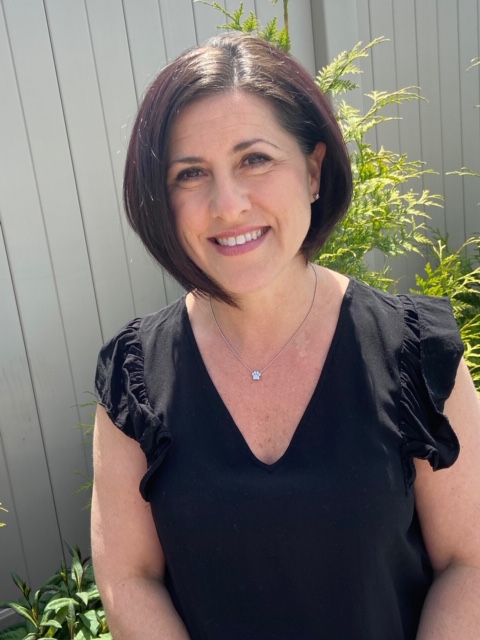 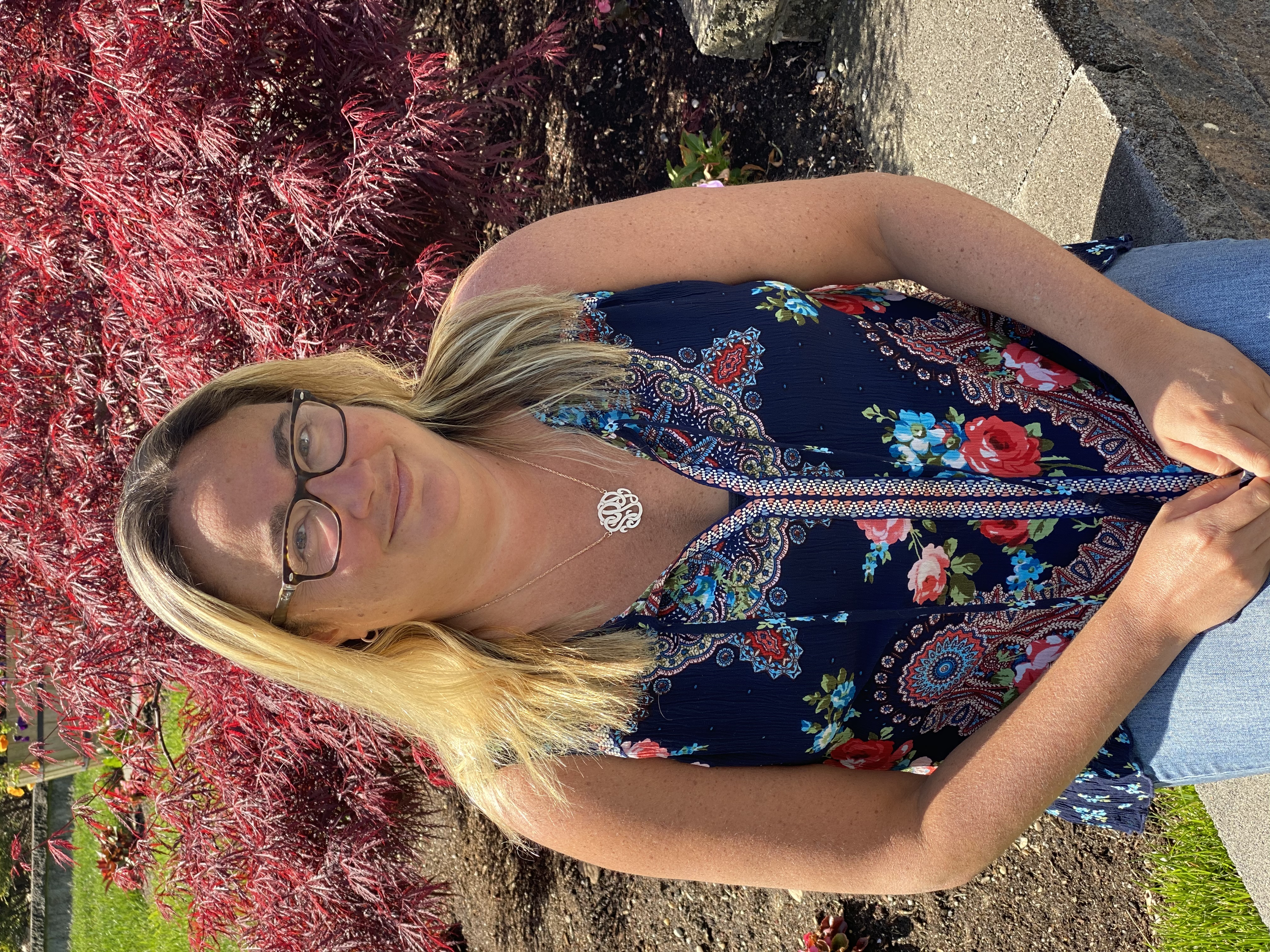 MRS. POLLACK
MS. NECEGA
WE REVIEW CLASSROOM RULES DAILY.  PLEASE REMIND YOUR CHILD OF THE FOLLOWING:

KEEP THEIR HANDS TO
   THEMSELVES

RAISE YOUR HAND

LISTENING TO THEIR TEACHERS
ARRIVAL/BREAKFAST
MORNING MEETING
GROSS MOTOR
    (OUTDOOR) PLAY
CENTER ACTIVITIES
MUSIC/MOVEMENT
LUNCH
REST TIME
CENTER ACTIVITIESGROSS MOTOR 
DISMISSAL
STUDENTS ARRIVE AT SCHOOL EACH MORNING AT 8:00 USING EXIT 2 (127 TH STREET)

PLEASE MAKE SURE YOU ARE ON TIME AS THE DOORS CLOSE BY 8:05.
Students will be dismissed from school each day at 1:50 pm from exit 2 (127th  Street)

Please make sure to arrive 
on time so dismissal can run smoothly for all grades.
Class Dojo is our main form of communication.  We are able to share messages, pictures, and reminders so you can stay informed as to what is happening in our classroom!
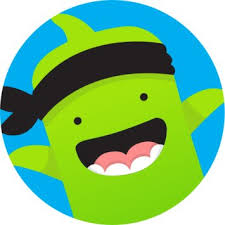 By The End Of Pre-K We expect your child to:

Write their name

Recognize letters of the alphabet

Recognize numbers 1-10

Recognize basic shapes/colors
A complete extra set of clothes: shirt, pants, underwear, and socks. (Labeled in a Ziploc bag).
 
We accept donations of the following items:
boxes of tissues
paper towels
liquid hand soap,
hand sanitizer
zip lock bags (snack, sandwich, or gallon size)
copy paper
tubs of baby wipes
Lysol/Clorox Wipes
Backpack (Large enough to fit a folder)

Folder (with bottom pockets)

Water bottle

Sneakers

Slippers to keep in school
In Pre-k we will be using a new program called Creative Curriculum that covers all subject areas. Some of units include:
Welcome Friends
Balls
Buildings
Clothes
Exercise
Reduce, Recycle, Reuse
Trees
Water
Wheels
Center Based Learning
In Pre-k Children make decisions about where they will explore, discover, and learn each day. They learn independence by working by themselves or with other children during center/choice time activities. They read and write, build, cut, paint, and pretend. They practice planning, doing and reviewing what they did in centers. Building these skills is critical in a child’s social-emotional development.      At Home Allow your child to make decisions about what to wear to school, which game to play, or which color towel to use. Ask your child to make a plan (e.g. decide what equipment they will play on in the playground or which games they want to play with a friend) and execute it. Then, help them reflect on how it went by talking about it with them and asking them how they think their plans went.
Students will eat breakfast each day in the classroom upon arrival.  Even if your child eats at home, please make sure they arrive at school each day at 8:00 so we can walk up to the classroom together
Lunch will be provided daily, however you are welcome to send lunch in with your child if you prefer. 
We encourage healthy eating so please only send lunch and a water bottle. (No snacks or juice please)
Please let us know of any allergies/dietary restrictions.
Our Pre-K students go outside for gross motor play each day.  

Please make sure your child wears sneakers and is dressed appropritely for the weather.  

As long as it is not raining or snowing we go outside.
There is NO formal homework in pre-k, although we will often send home suggested activities for you to do with your child that go along with what we are doing in school.
We Love to celebrate birthdays in school!
You are welcome to send in treats to share with the class on your child’s birthday!
We will be using an assessment called the ASQ.  It is a parent questionnaire for you to fill out.  We will be sending it home shortly and ask you to send it back in your child’s folder.
For any reason the school or classroom is closed (snow day, emergency) we will be utilizing google classroom and google meets.
Periodically we will be sending home book orders.  We love to see children ordering books to have at home!
P.S.121 Pre-K Calendar
Do you have any questions for us?
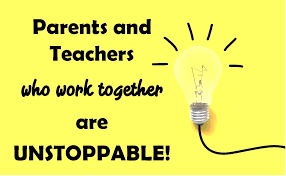